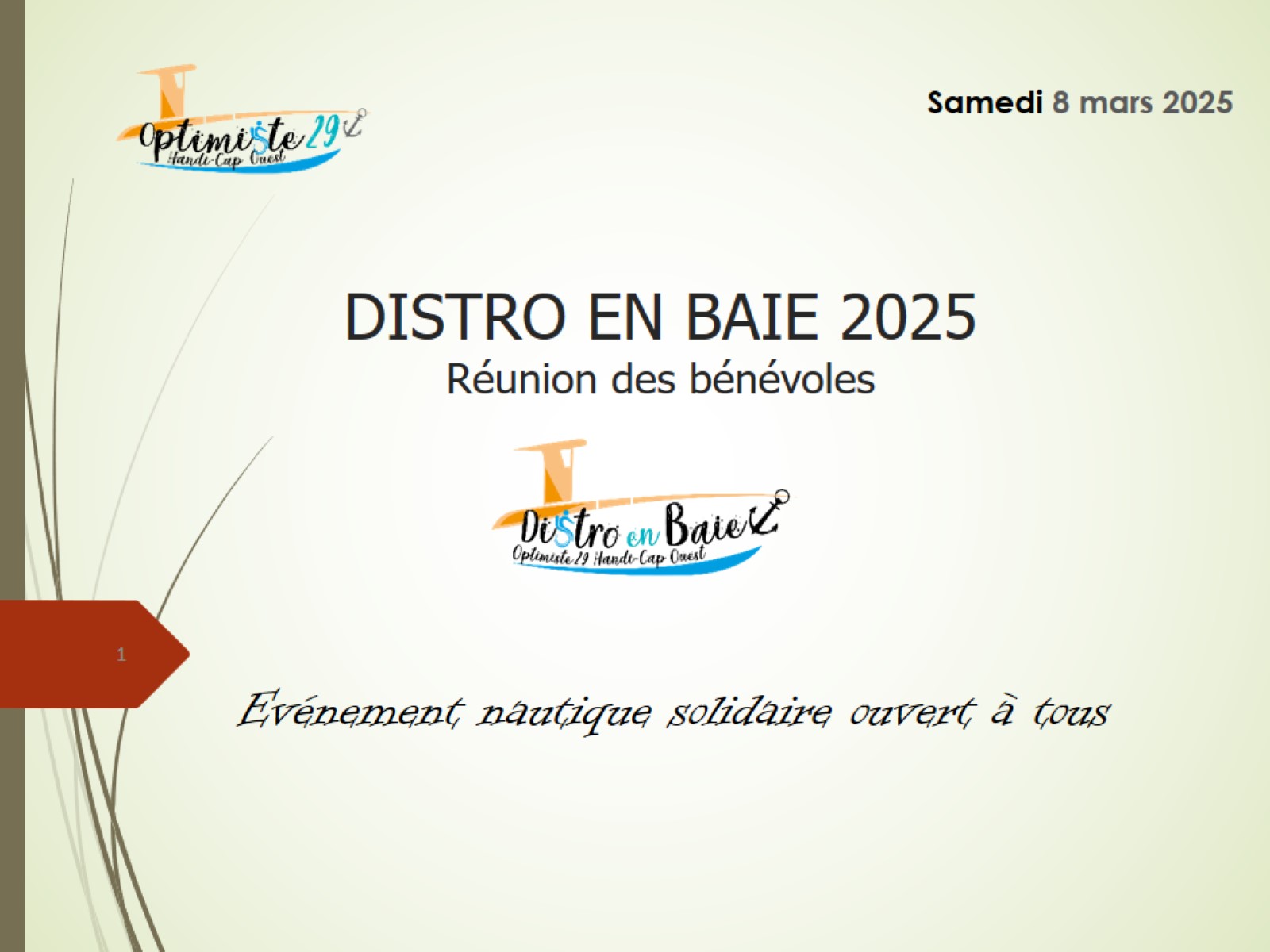 DISTRO EN BAIE 2025Réunion des bénévoles
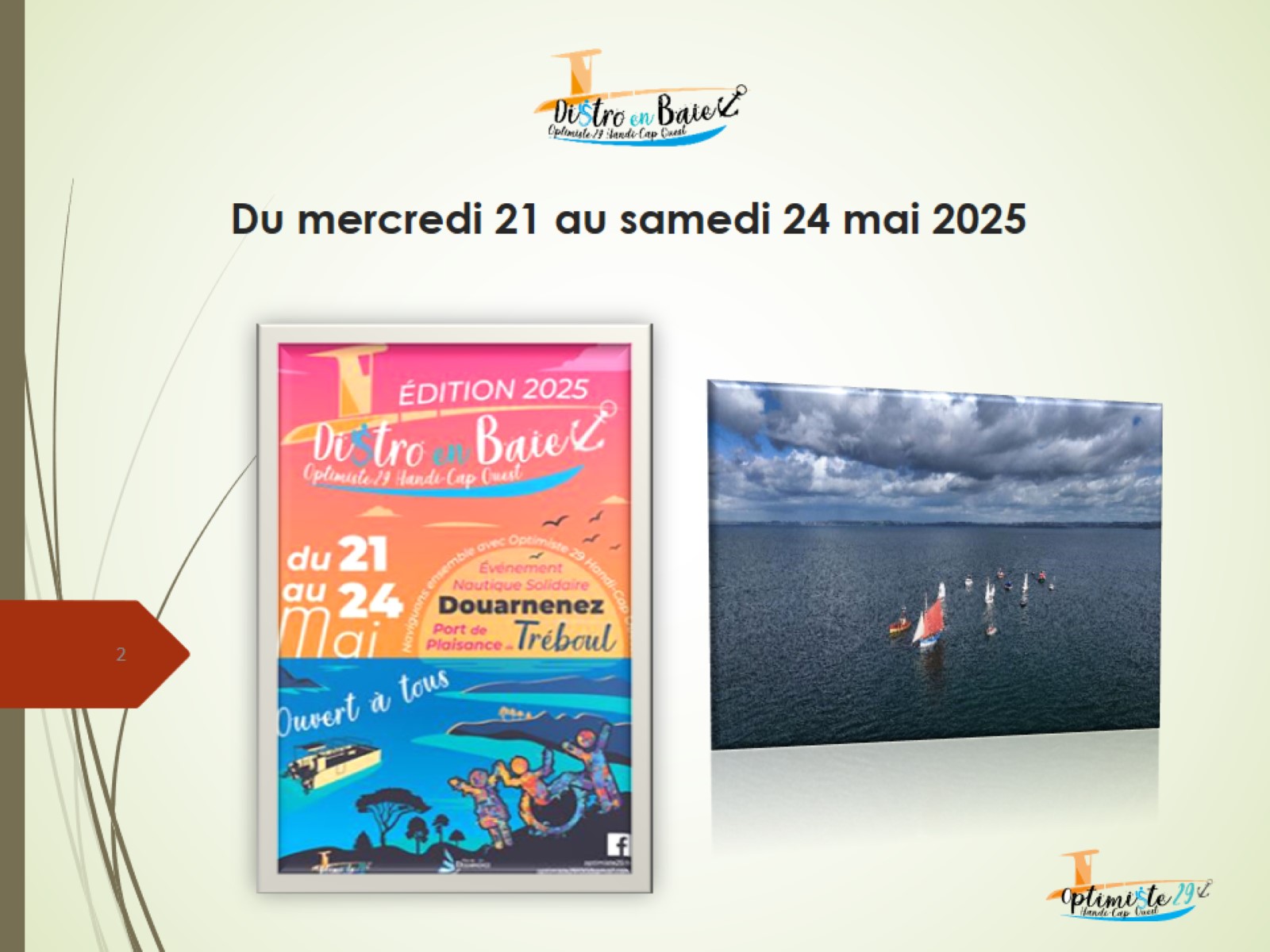 Du mercredi 21 au samedi 24 mai 2025
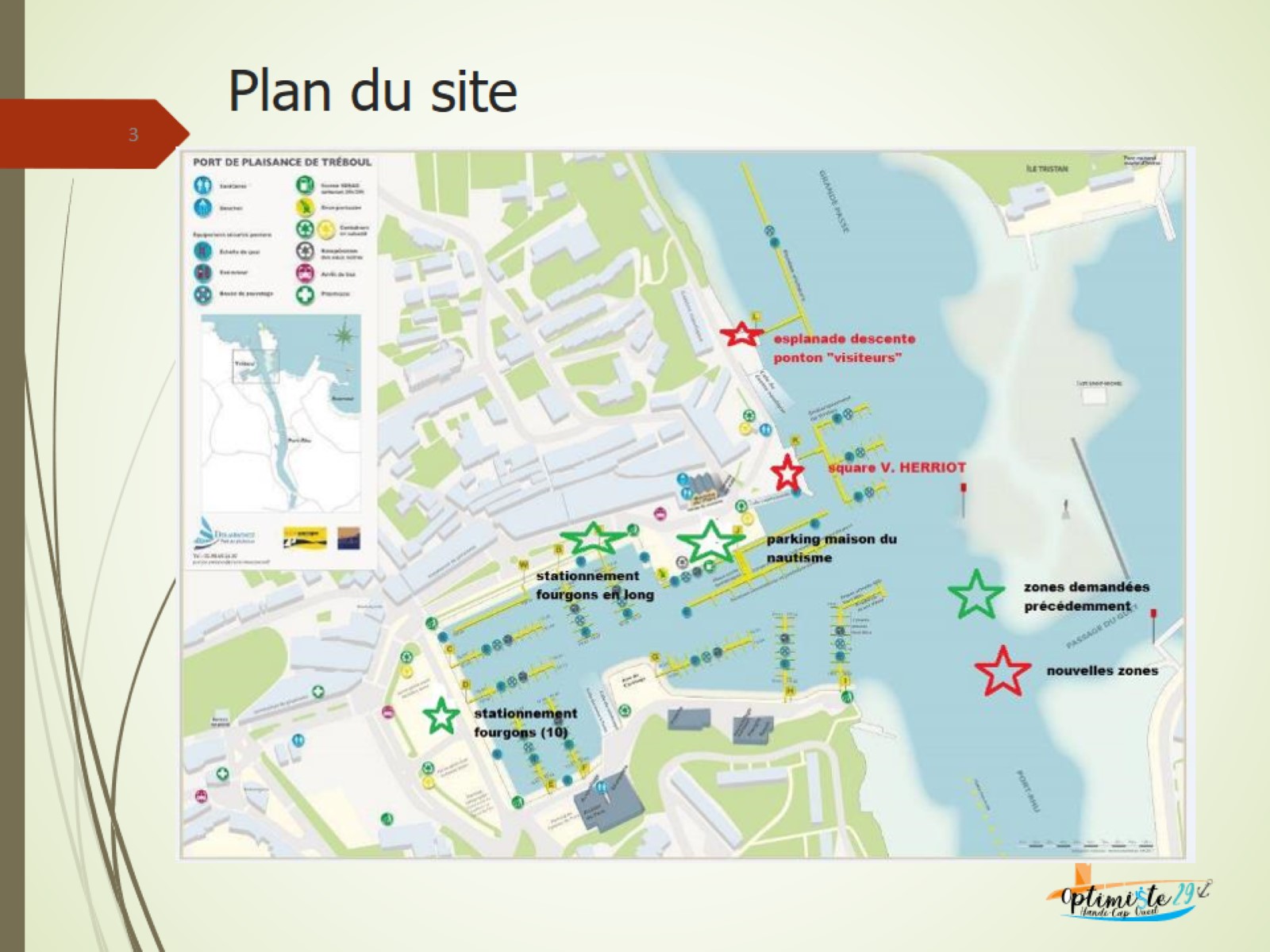 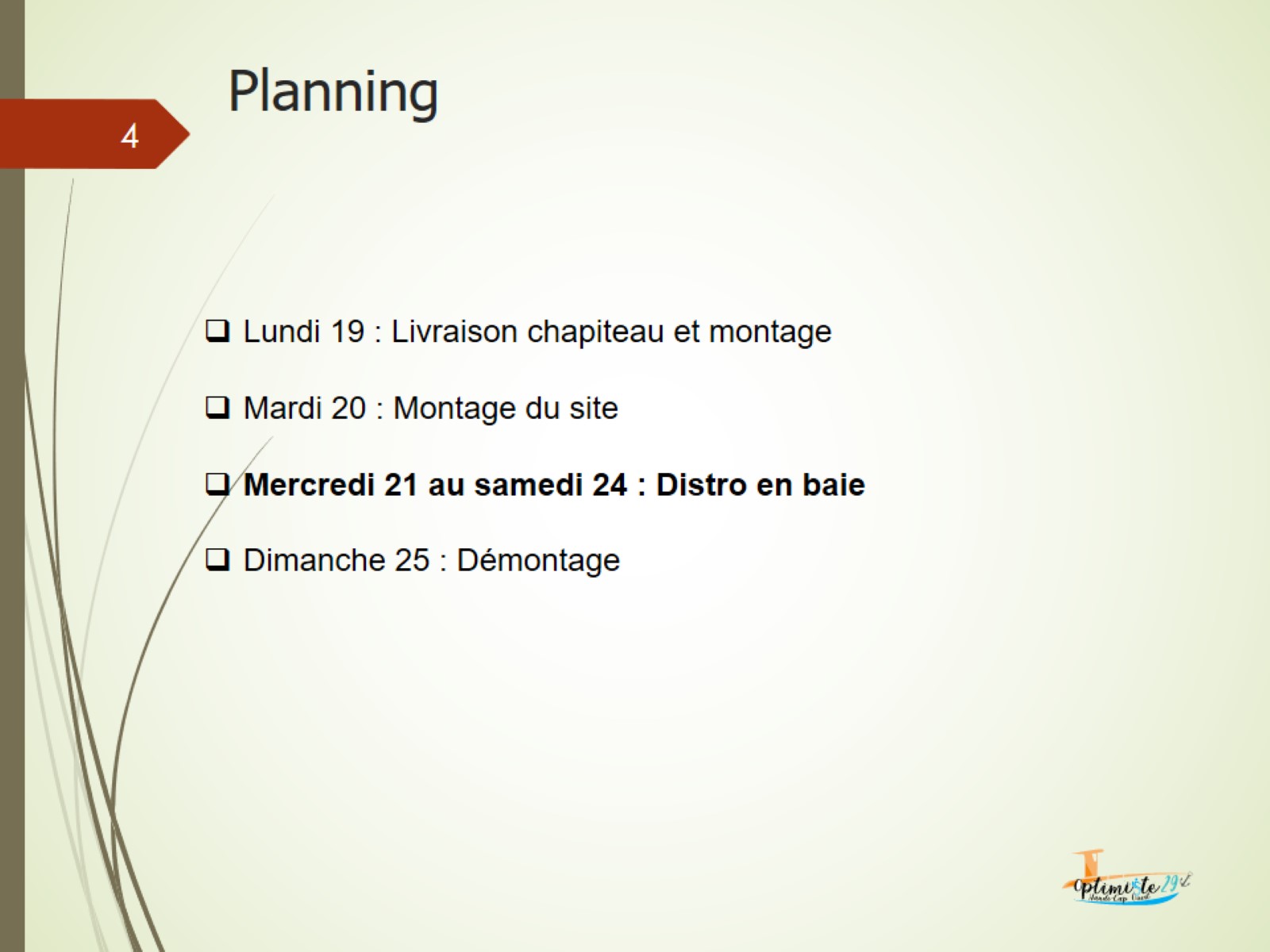 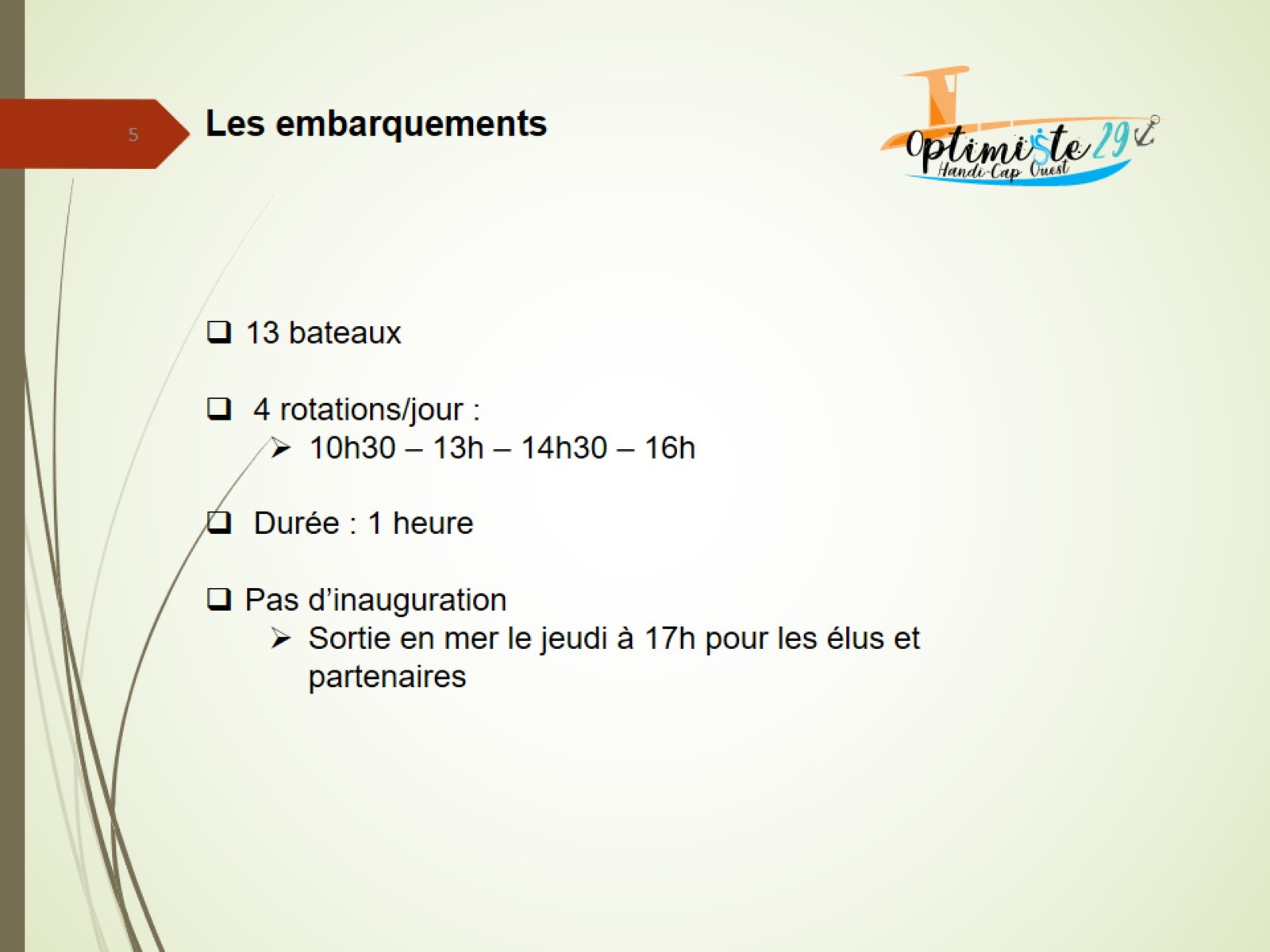 Les embarquements
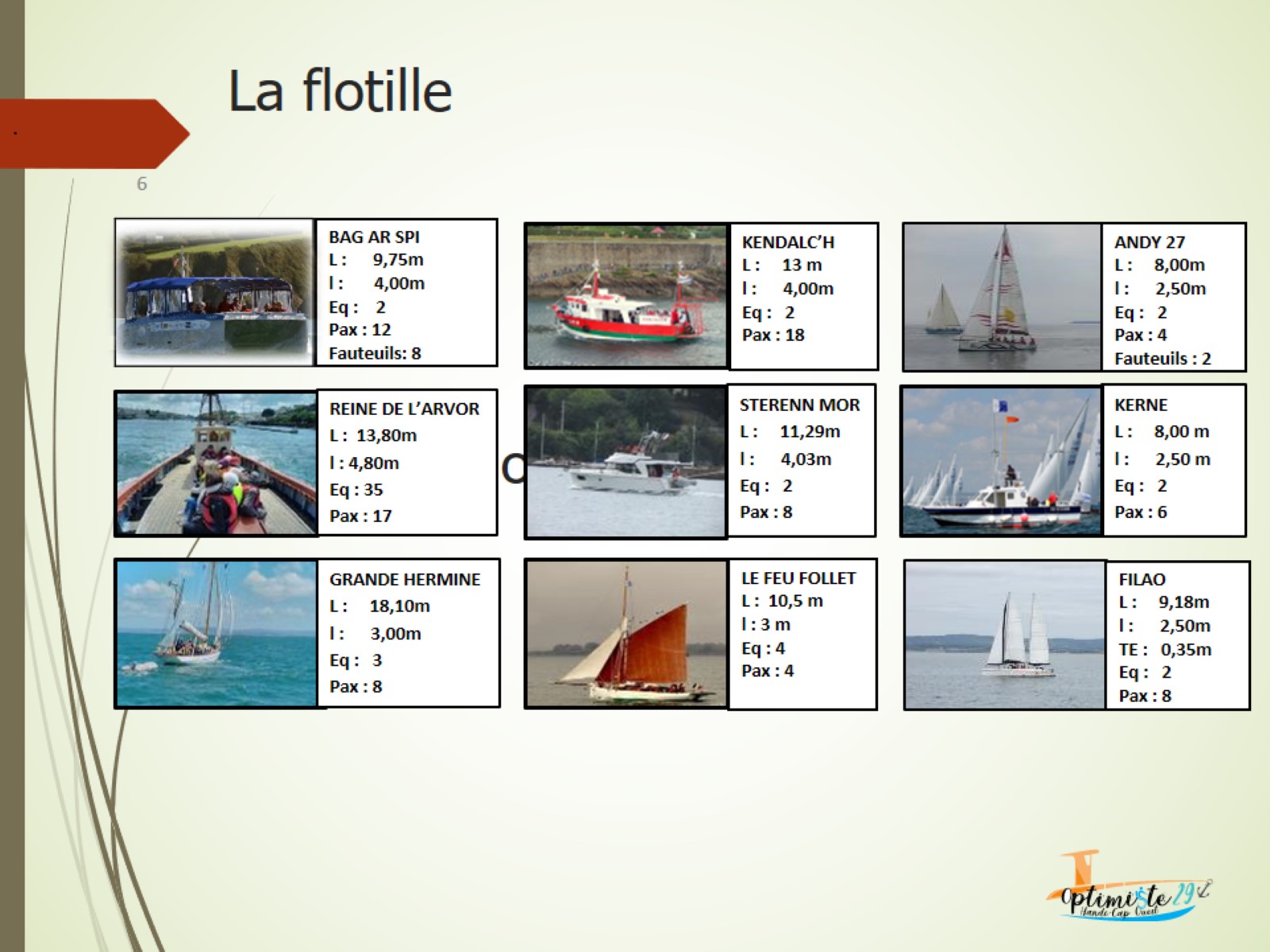 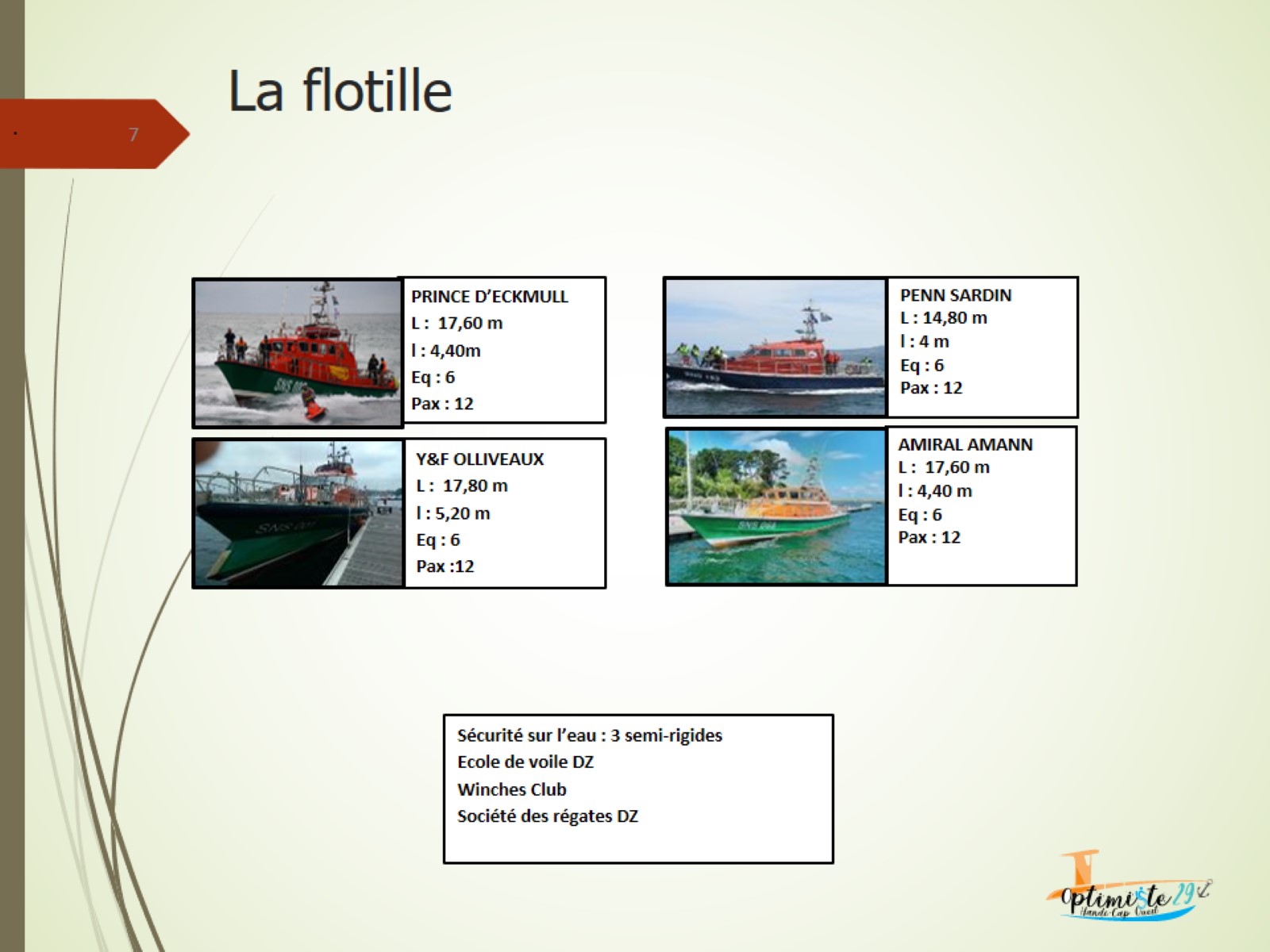 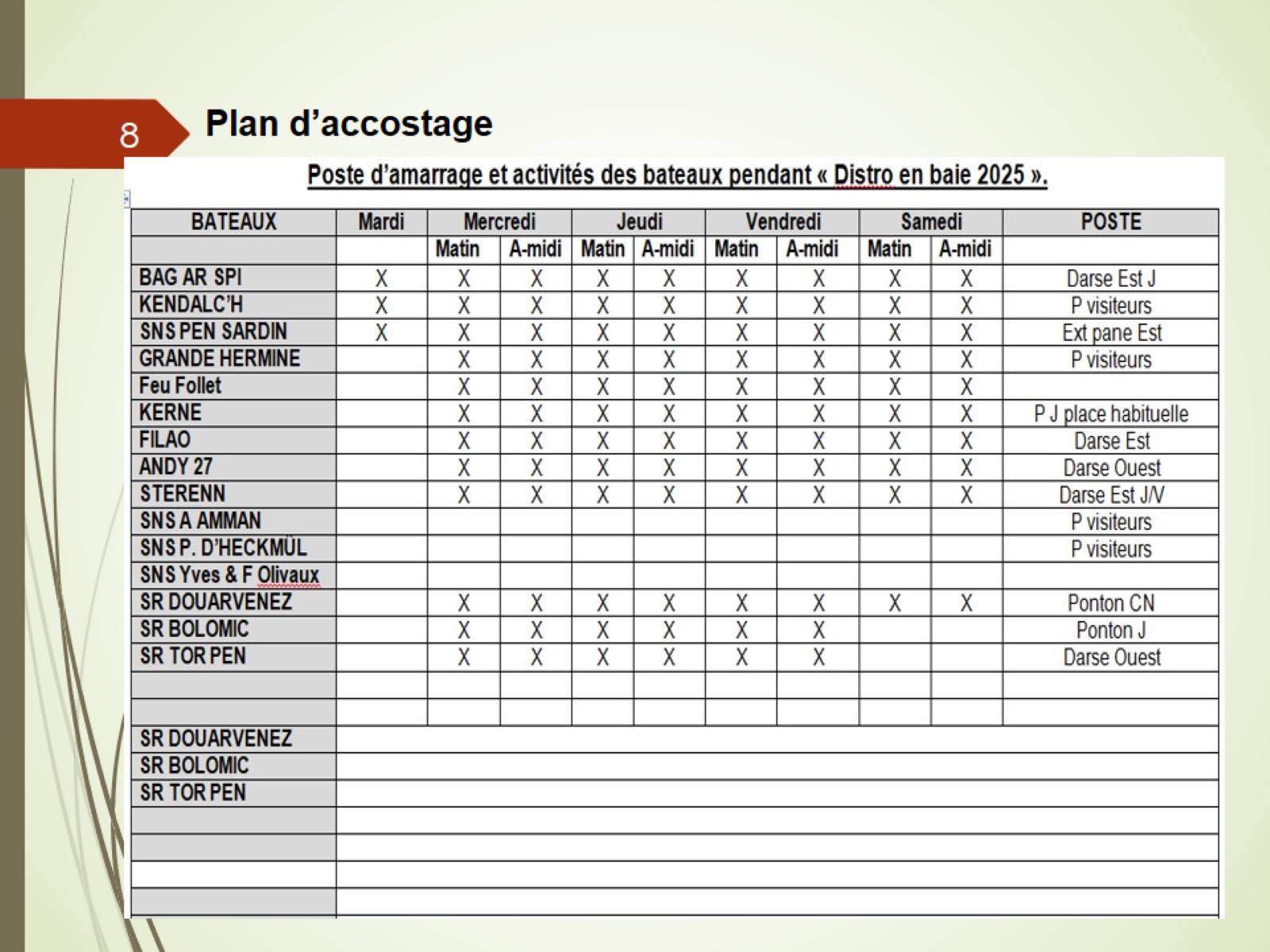 Plan d’accostage
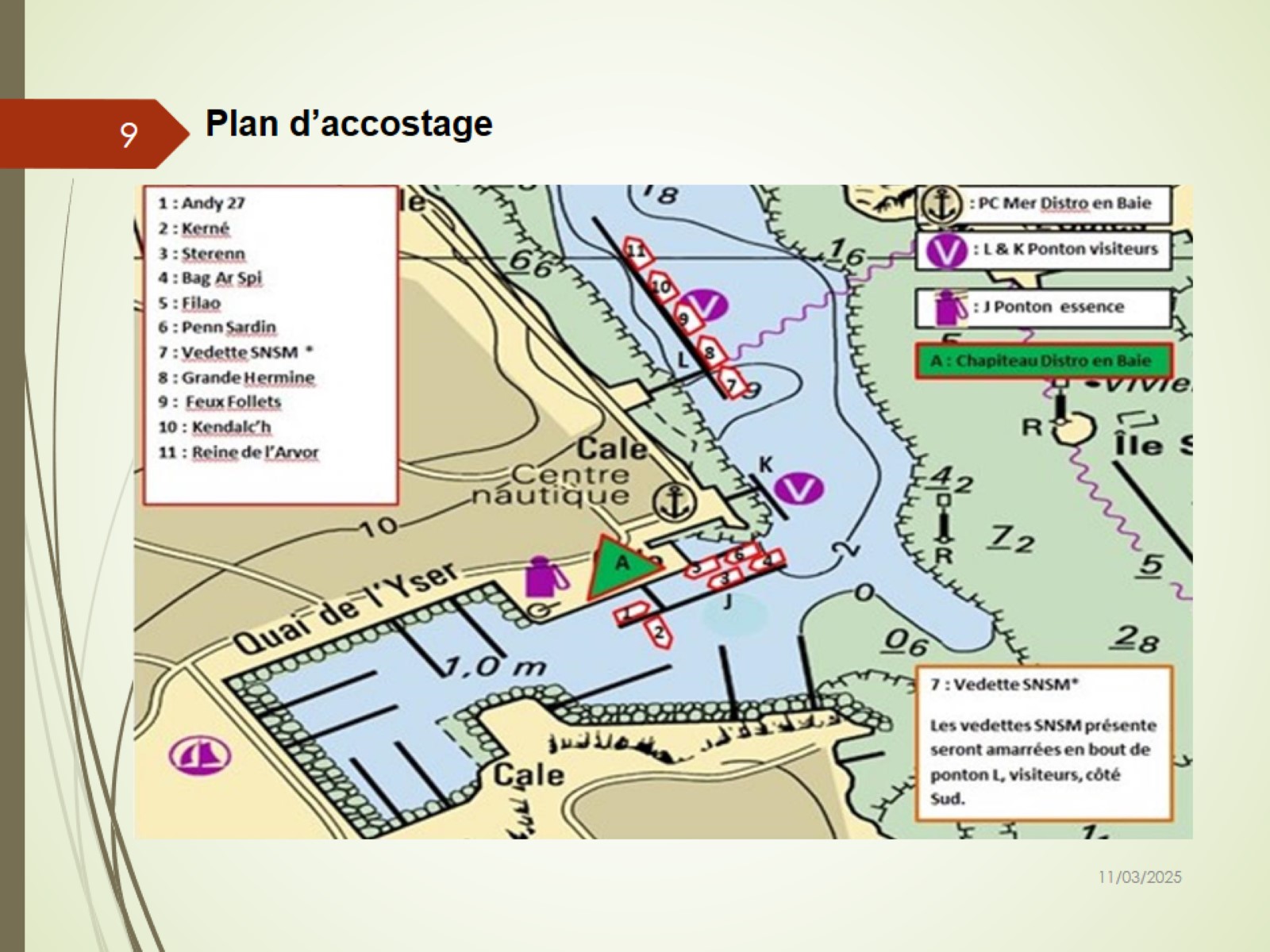 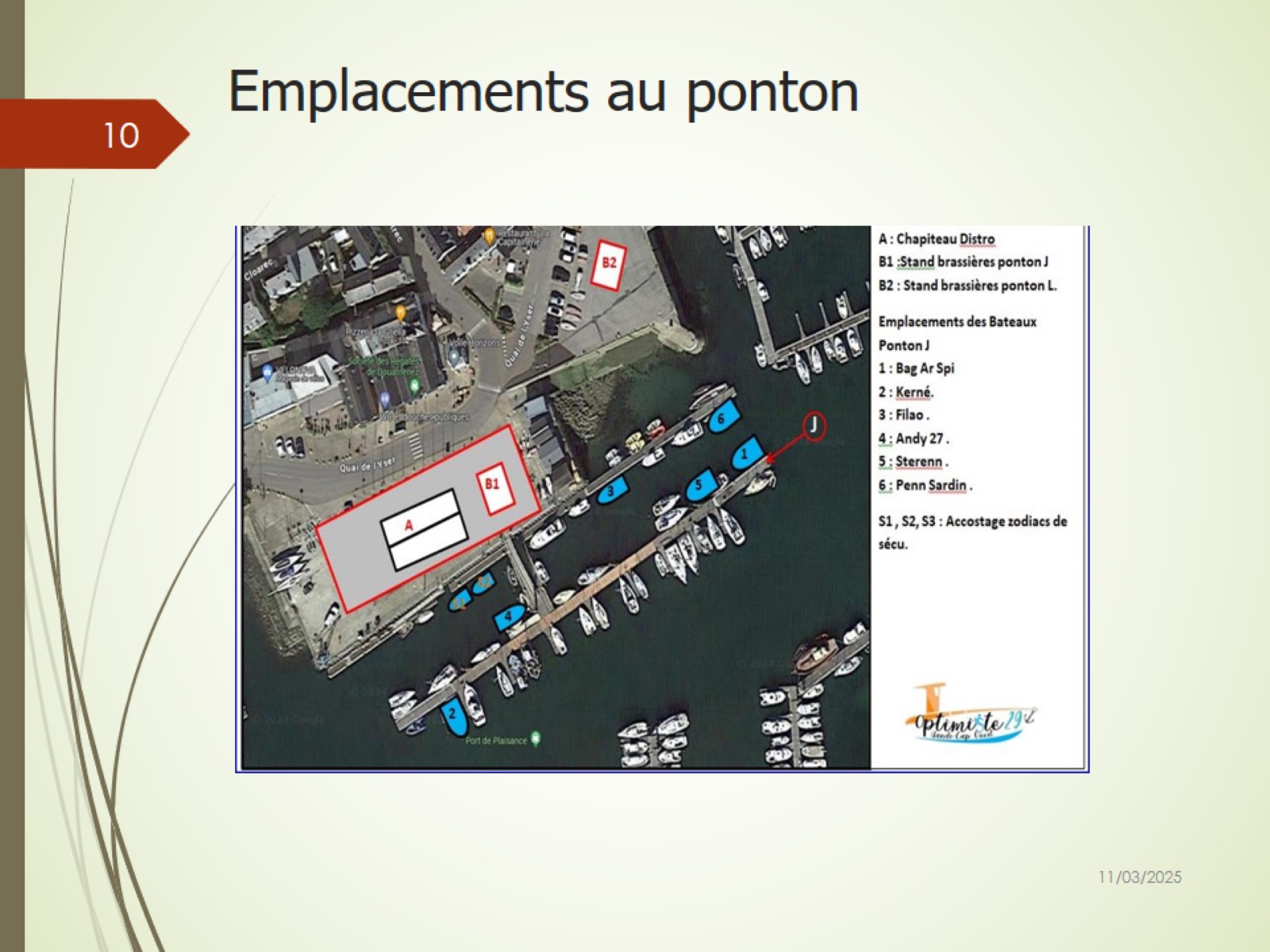 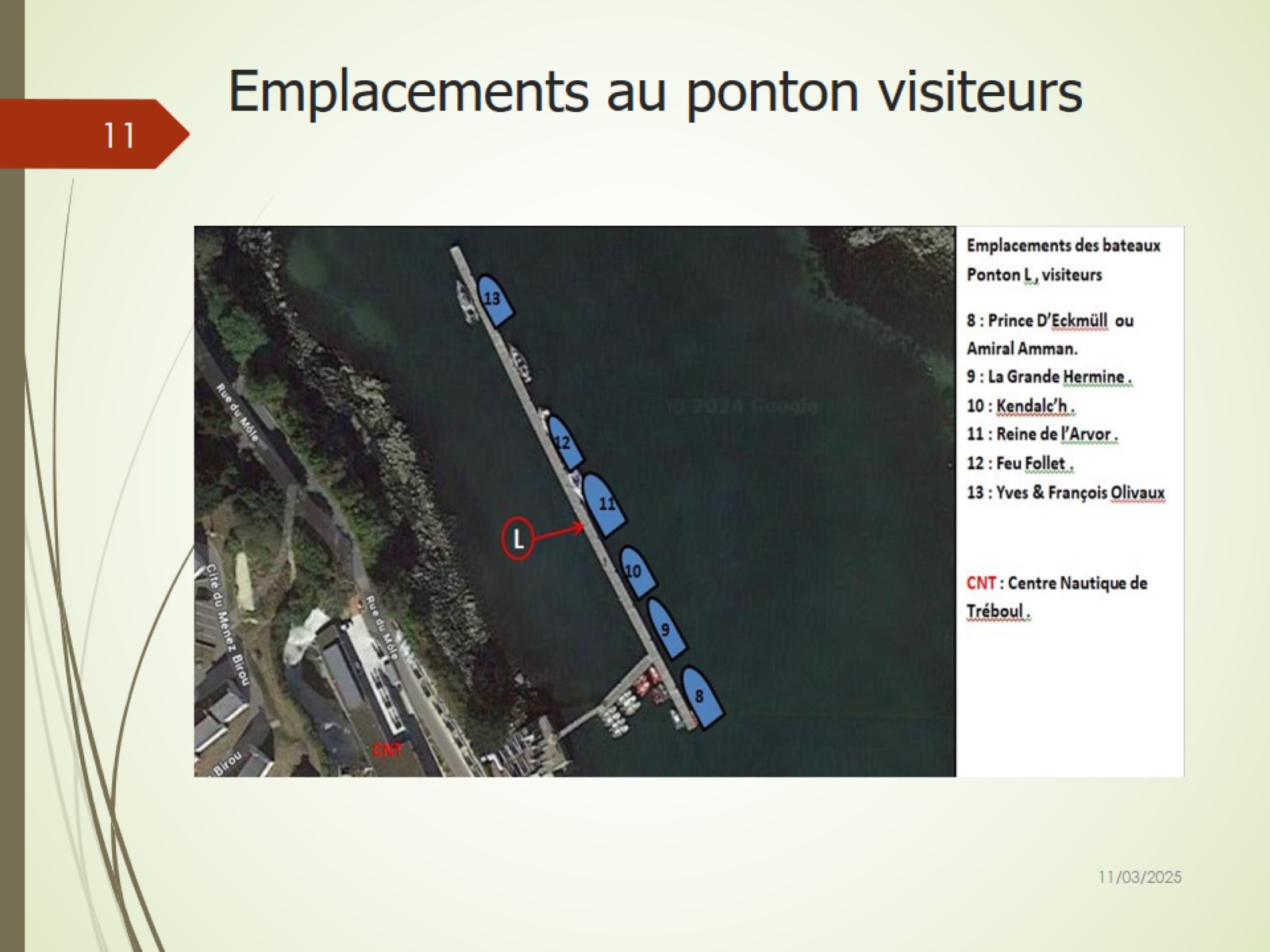 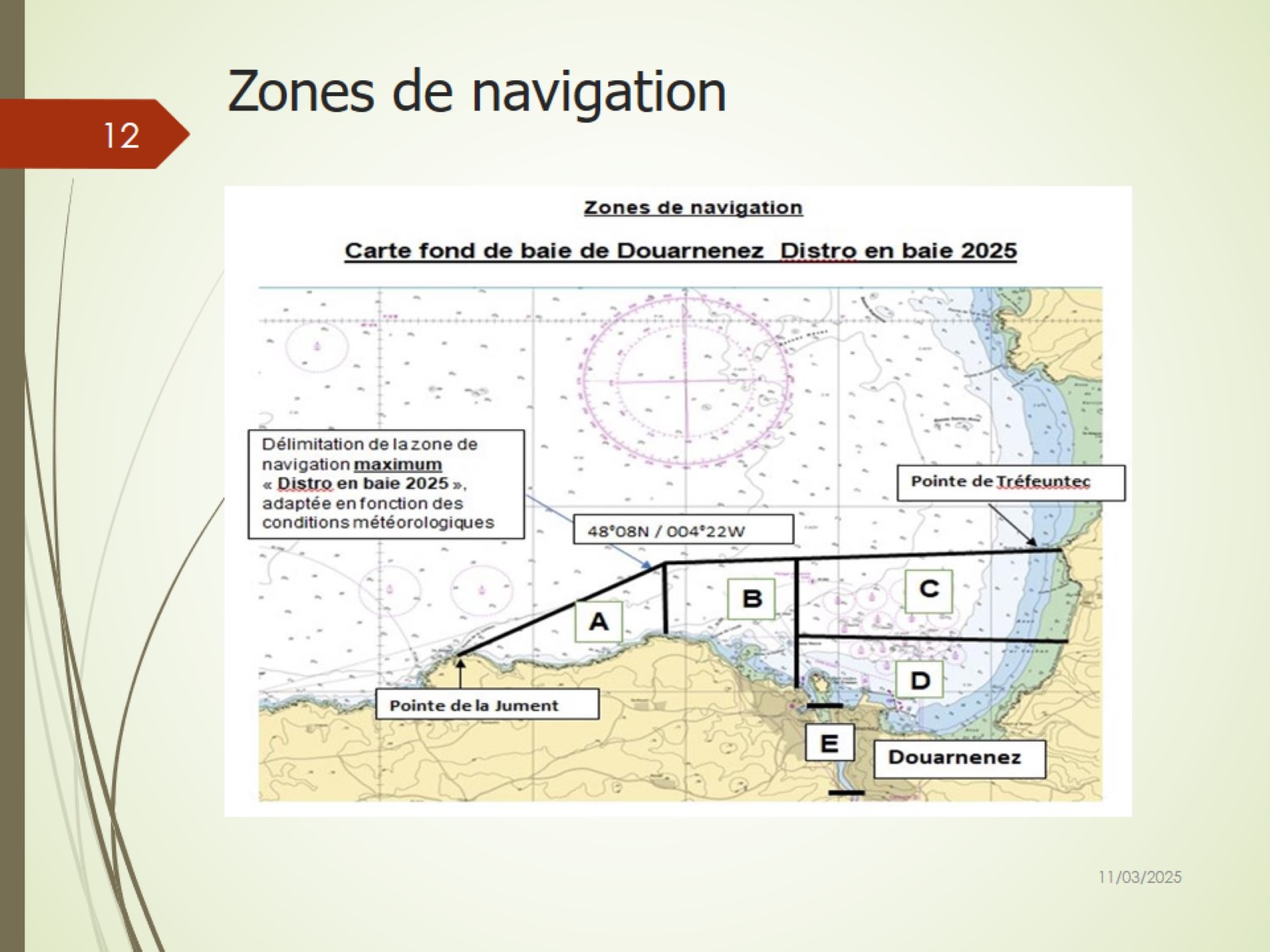 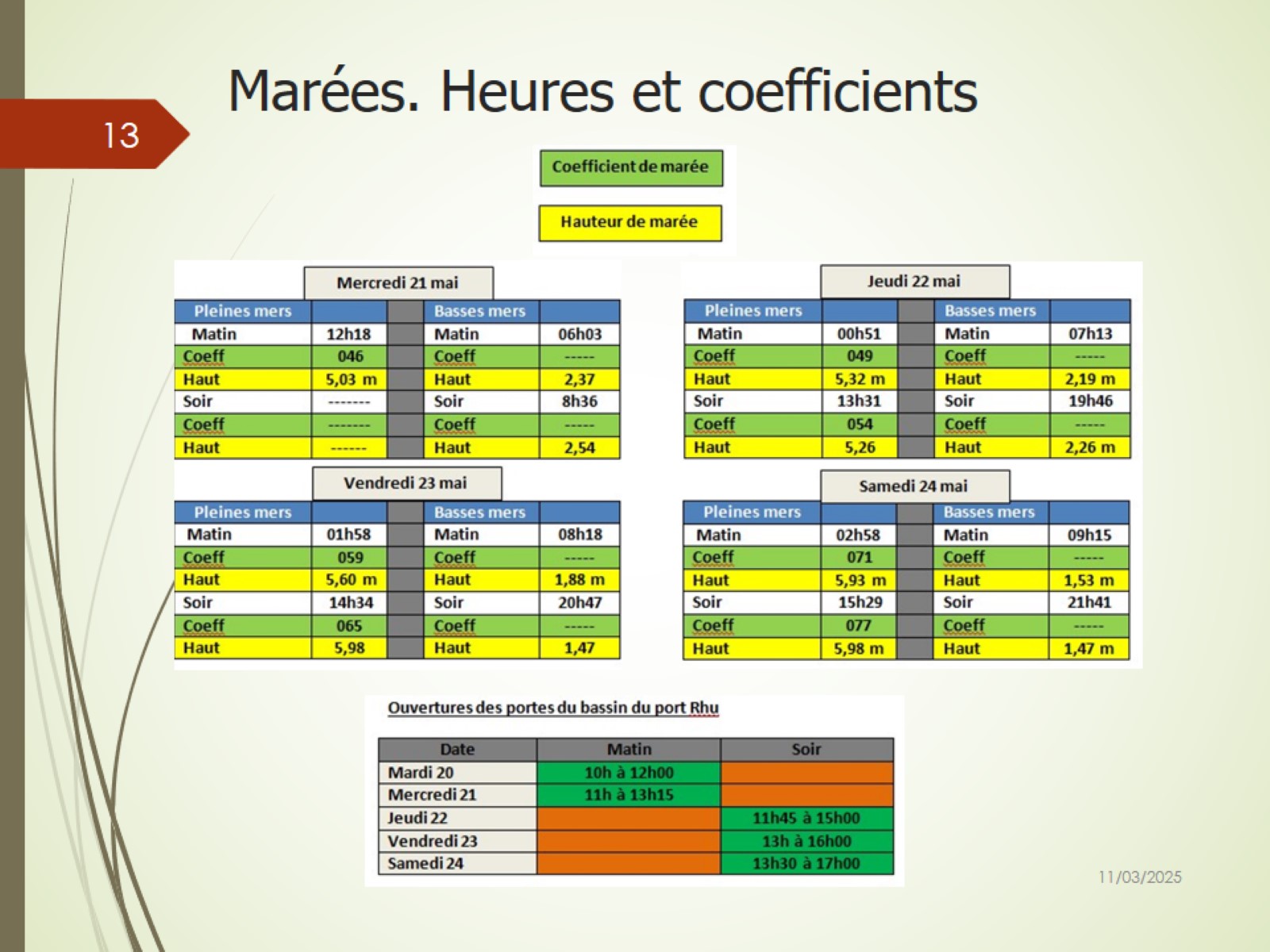 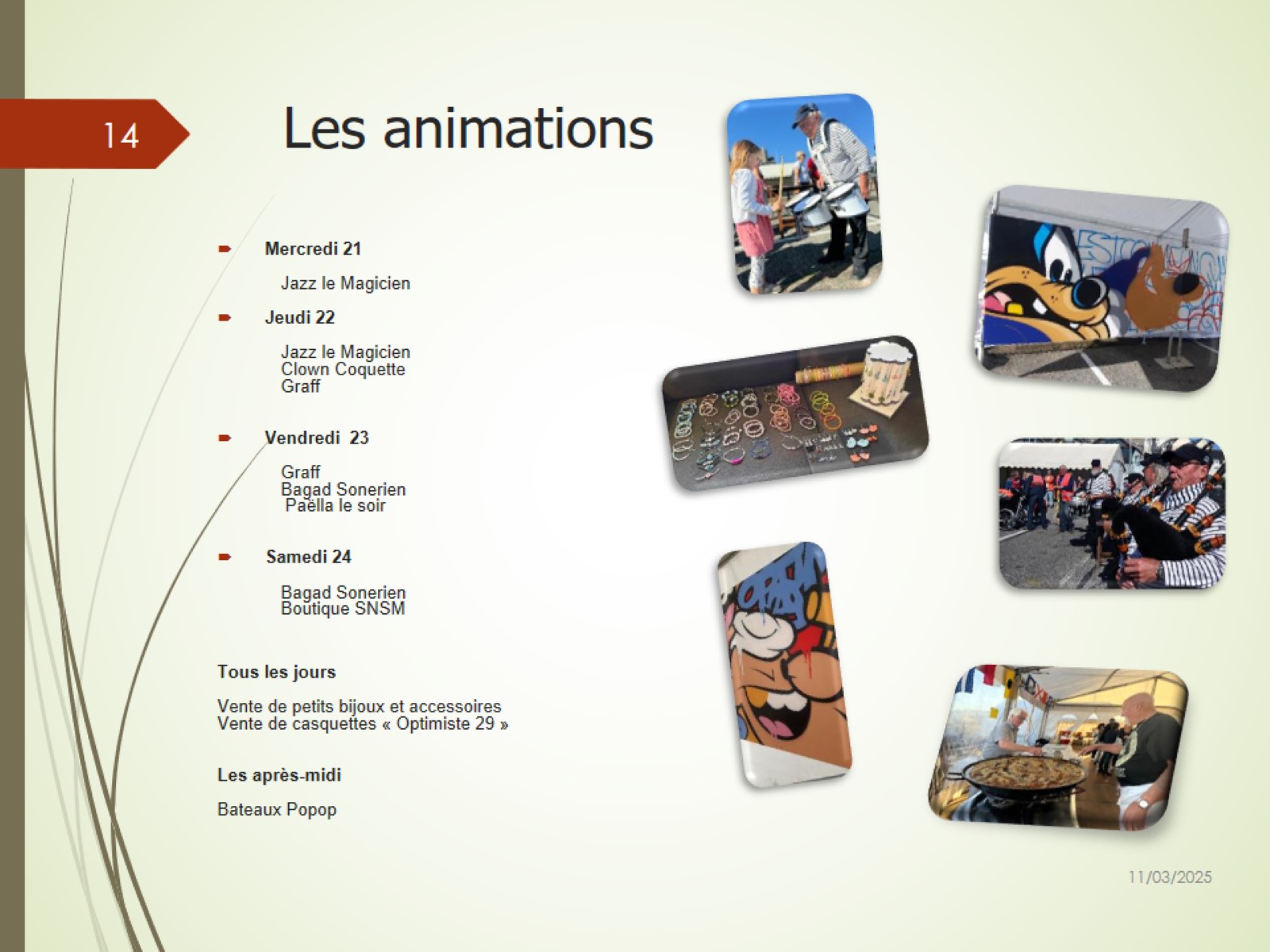 Les animations
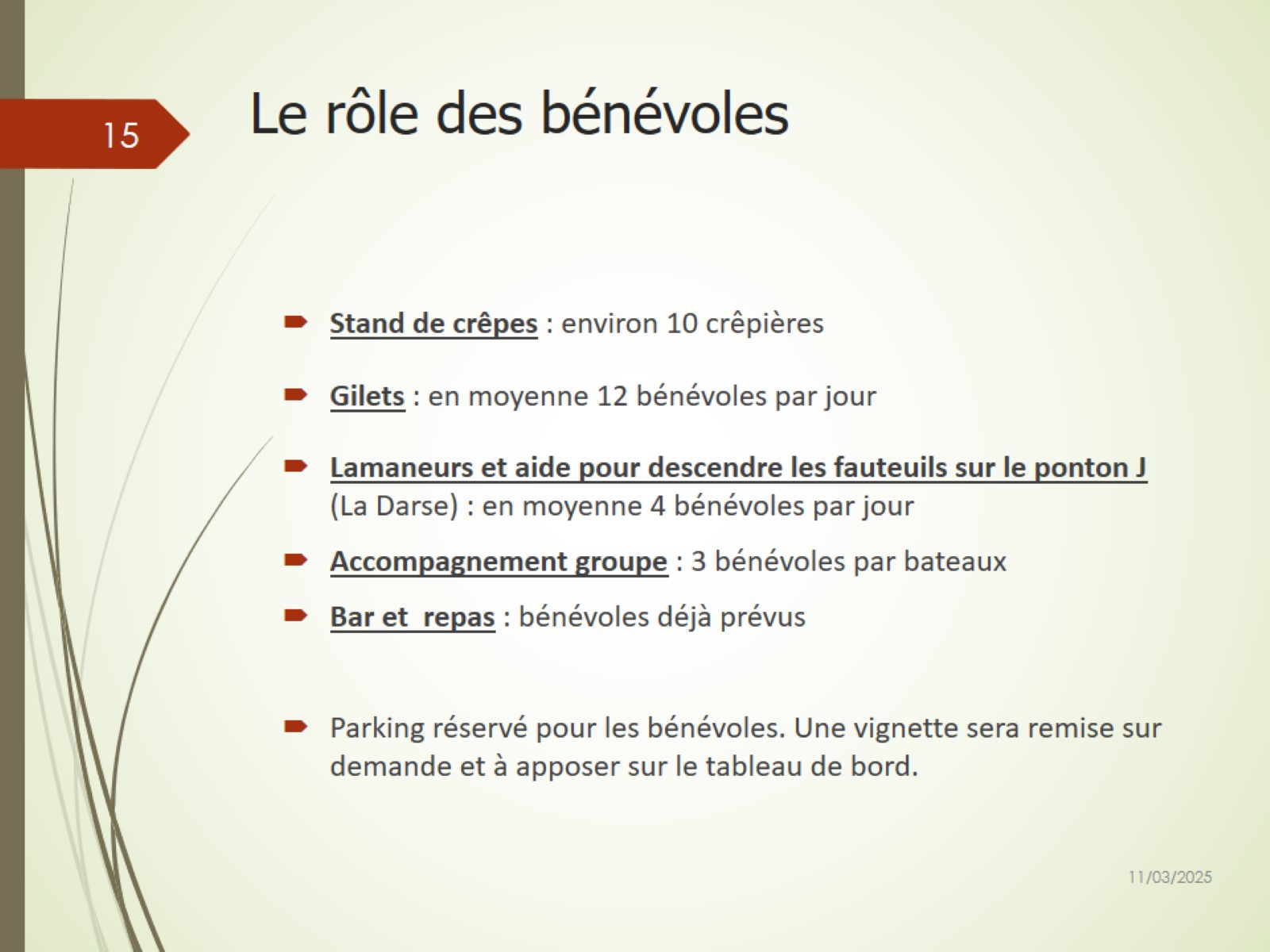 Le rôle des bénévoles
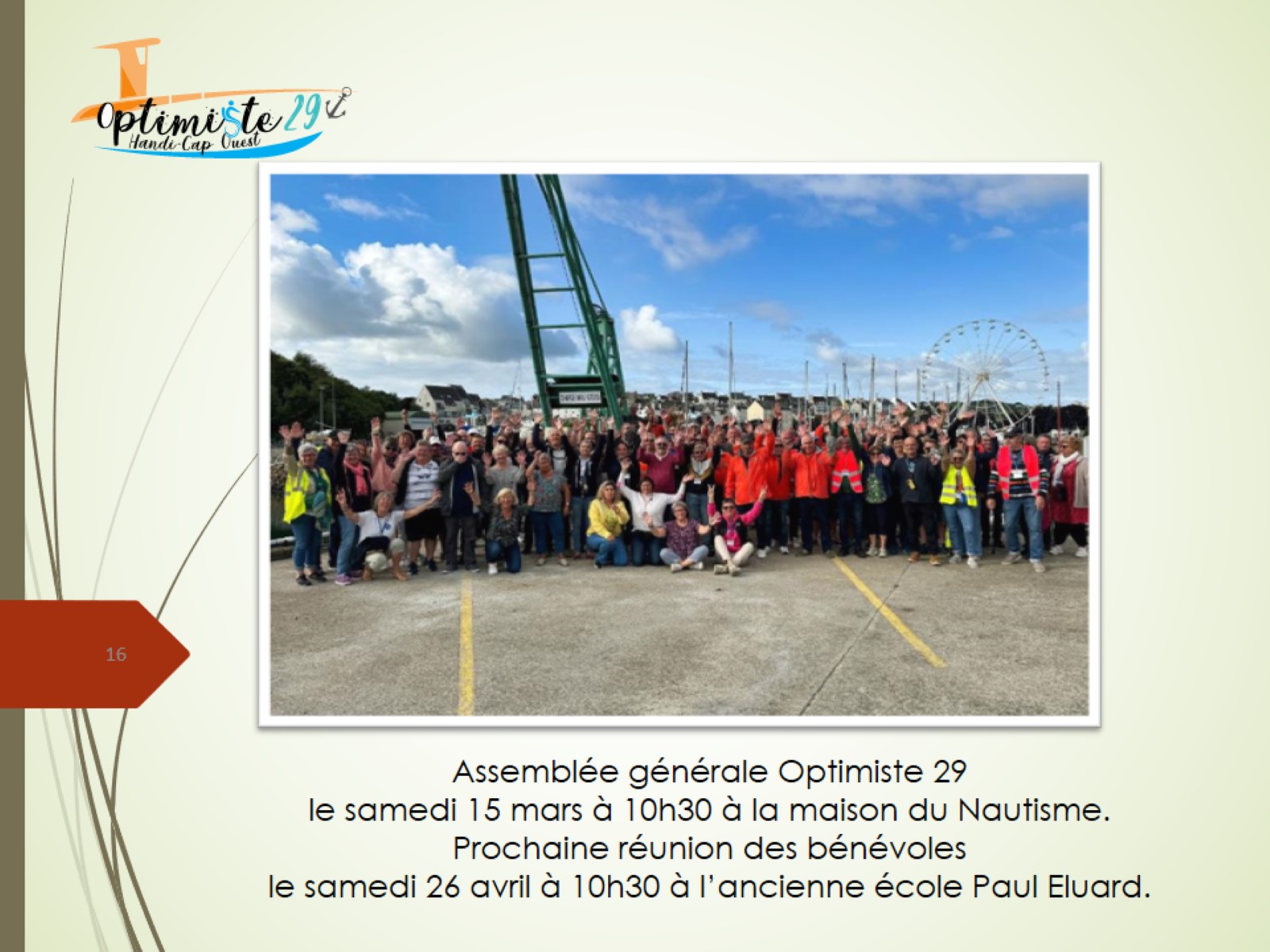